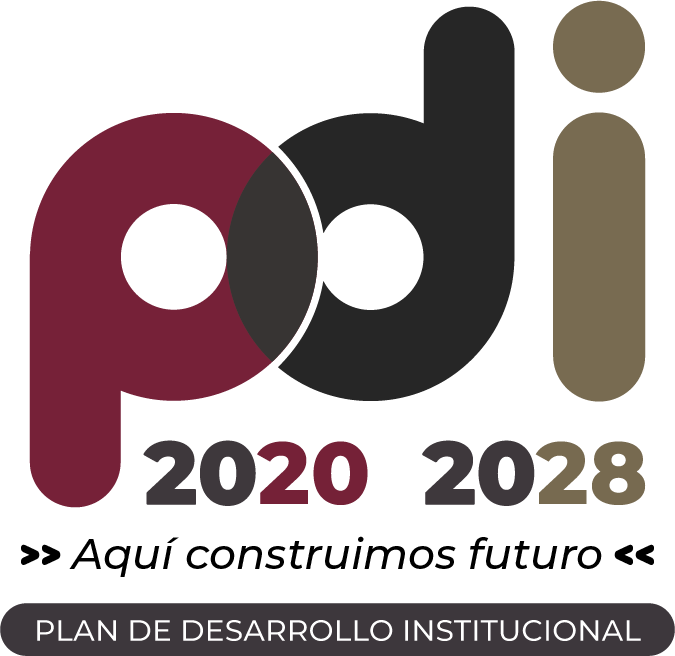 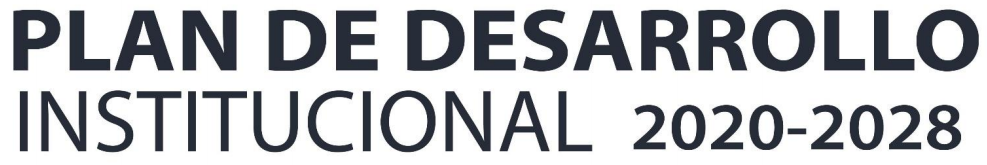 27
Proyecto
Cooperación y movilidad nacional e internacional
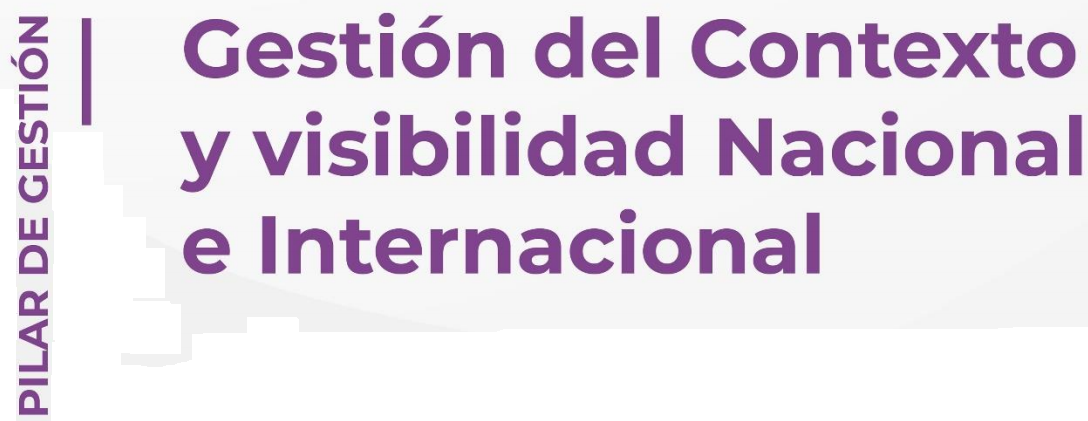 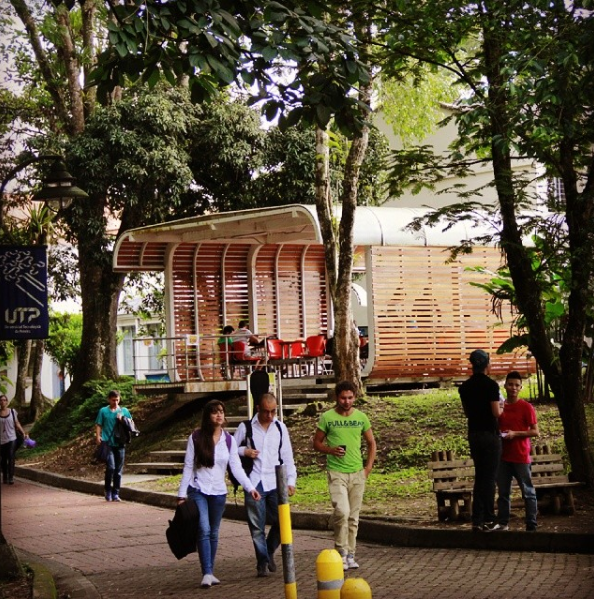 Información general del proyecto
27. Cooperación y movilidad nacional e internacional
Identificación del problema, necesidad u oportunidad
Con el fin que la universidad sea un actor visible y competente en el contexto nacional e internacional, la comunidad universitaria debe prepararse y fortalecer competencias tales como las lingüísticas, interculturales, de tolerancia, de respeto, de comunicación, de trabajo en equipo, entre otras, para lograrlo, y así aprovechar las oportunidades que se presentan.
 
Hoy en día, sigue existiendo una baja vinculación, baja visualización y/o bajo aprovechamiento de las relaciones académicas internacionales e interinstitucionales por parte de la comunidad de la UTP. 
 
Un medio para alcanzar estos fines, es la promoción de la movilidad nacional e internacional en doble vía. Por esta razón, la universidad desde Relaciones Internacionales y gracias a los convenios que se firman y a la participación en distintos programas que se establecen, promueve, fortalece y desarrolla el involucramiento de la comunidad universitaria en las distintas convocatorias. Con esto se enriquece, por una parte, el perfil profesional de los estudiantes y se mejoran sus posibilidades de inserción en la vida laboral, y, por otra parte, se apoya la formación integral de docentes y staff administrativo.
27. Cooperación y movilidad nacional e internacional
Identificación del problema, necesidad u oportunidad
27. Cooperación y movilidad nacional e internacional
Descripción del proyecto
Este proyecto comprende las acciones encaminadas al fortalecimiento y desarrollo de relaciones para la cooperación académica, científica y administrativa institucionales que redunde a la postre en una mejor calidad de la oferta académica e investigativa de la UTP y en una mayor visibilidad de la institución en el concierto tanto nacional como internacional.
 
Comprende complementariamente las acciones encaminadas al fomento, promoción y desarrollo de la movilidad por parte de la comunidad universitaria, mediante distintas actividades que pueden ser académicas, de investigación, culturales, de gestión, con el fin de contribuir a su formación integral. A la vez, facilita la creación de redes de contactos nacionales e internacionales.
27. Cooperación y movilidad nacional e internacional
General
Objetivos del proyecto
Gestionar el relacionamiento nacional e internacional de la universidad para impactar y articular los procesos institucionales y fomentar la movilidad nacional e internacional de la comunidad universitaria para aumentar la visibilidad de los programas y oferta investigativa de la universidad.
Específicos
27. Cooperación y movilidad nacional e internacional
Posicionar, visibilizar, incrementar el relacionamiento internacional y nacional para que la UTP se convierta en un socio competente para proyectos de cooperación nacionales e internacionales y de interés institucional, aprovechando espacios de convergencia.
 
Apoyar la movilidad nacional e internacional estudiantil, docente y administrativa, para promover el fortalecimiento de competencias interculturales, lingüísticas, académicas, científicas, de la comunidad universitaria.
Planes operativos
27. Cooperación y movilidad nacional e internacional